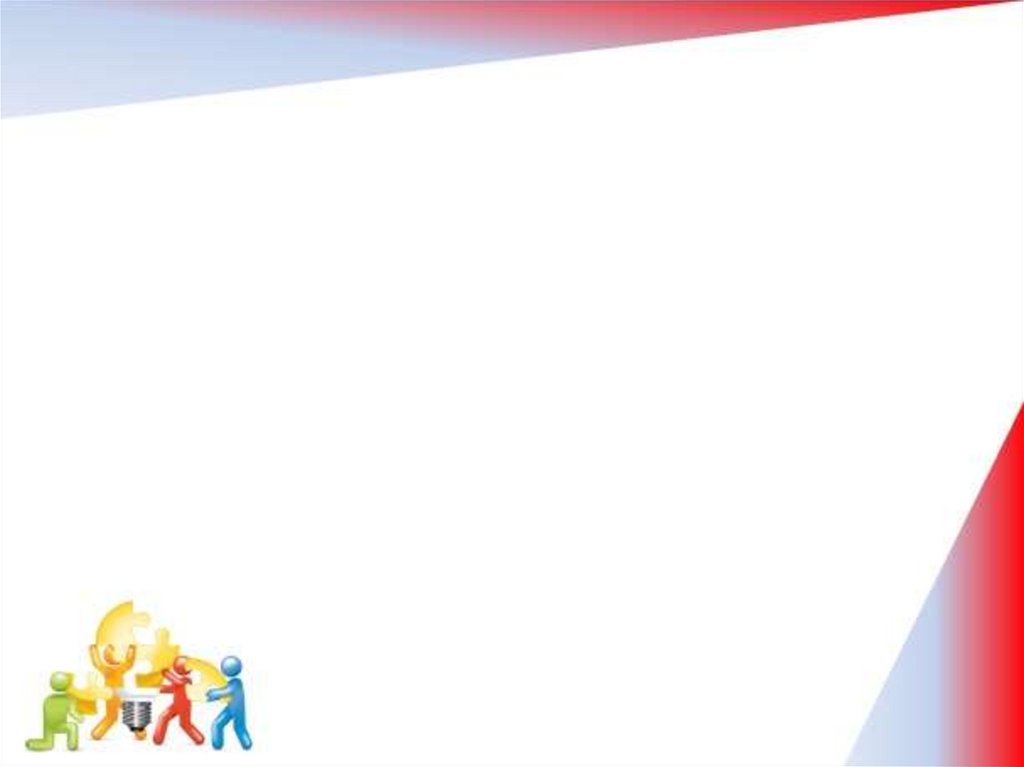 Система работы по профессиональной ориентации обучающихся с интеллектуальными нарушениями в условиях образовательной организации
Люликова Янина Леонидовна,
заместитель директора по учебно-воспитательной работе 
ГОБУ ЯО «Ярославская школа-интернат № 6» г. Ярославль
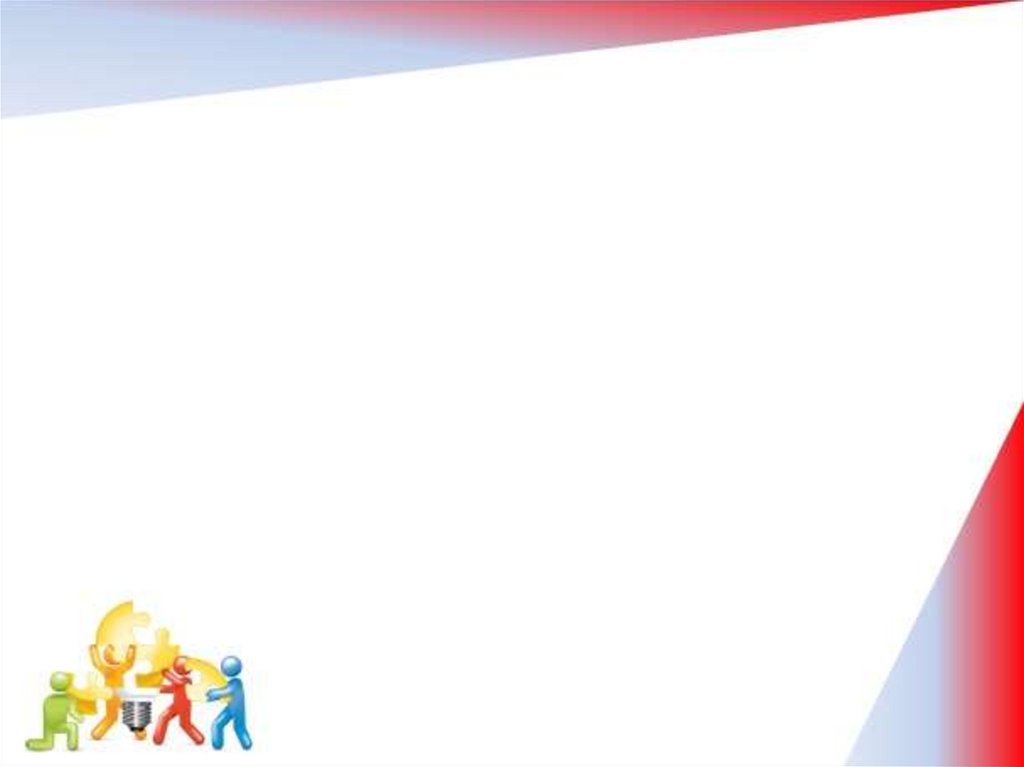 № 1
Проблема выбора профессии
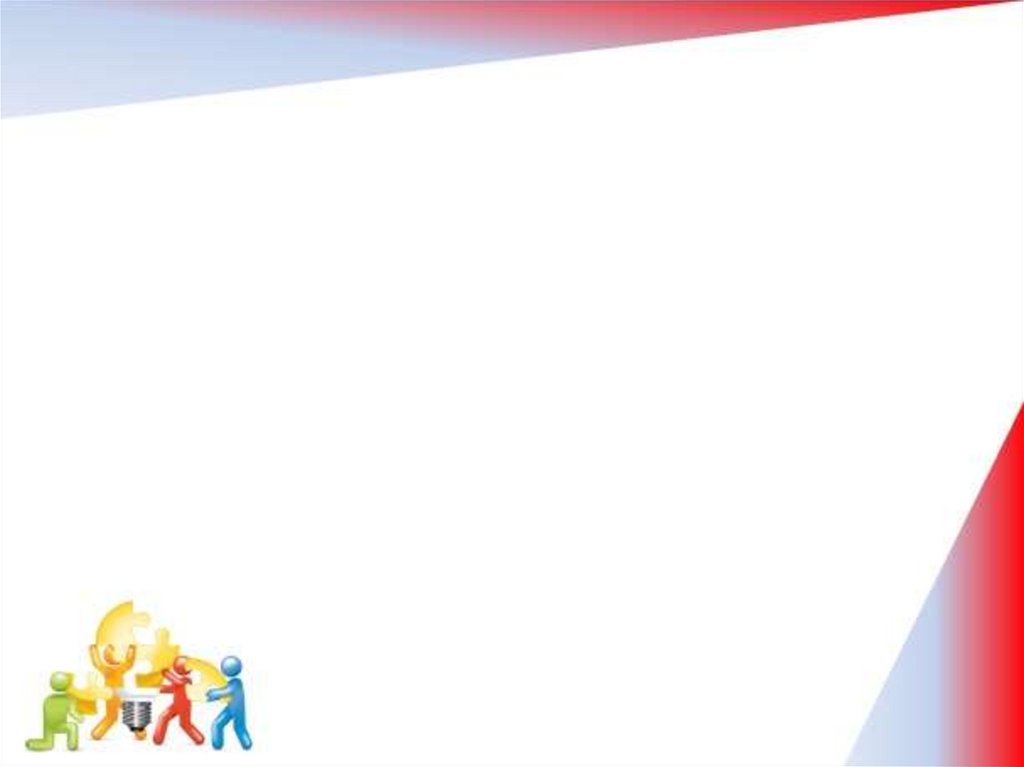 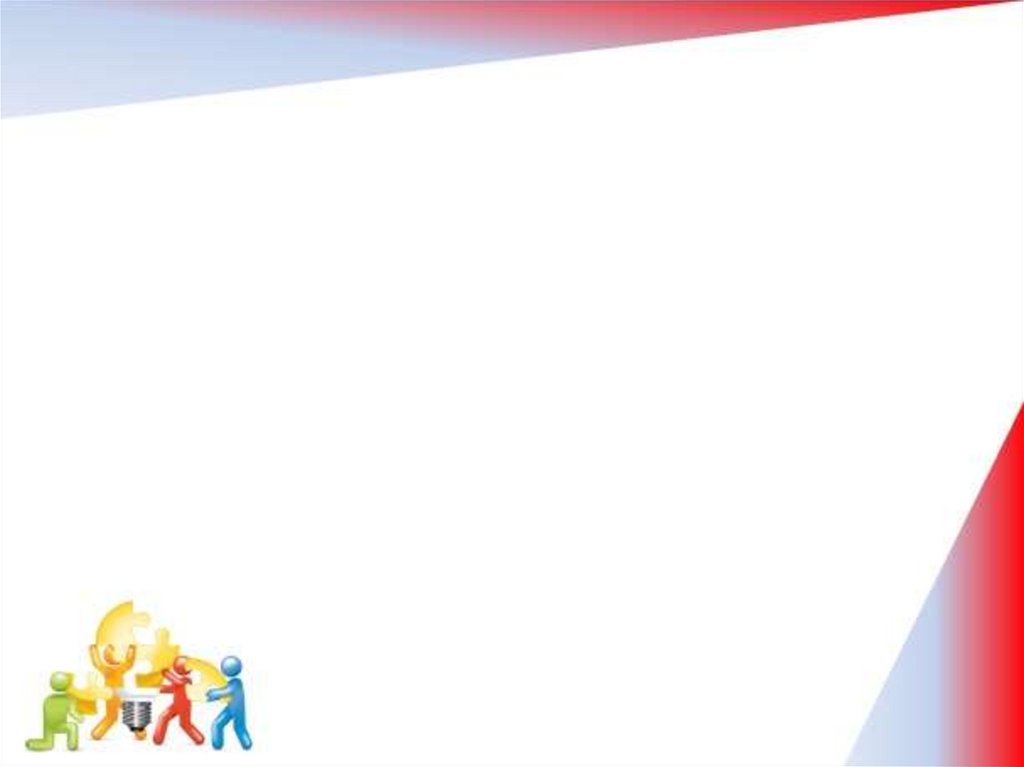 № 2

 ПРОСВЕЩЕНИЕ РОДИТЕЛЕЙ
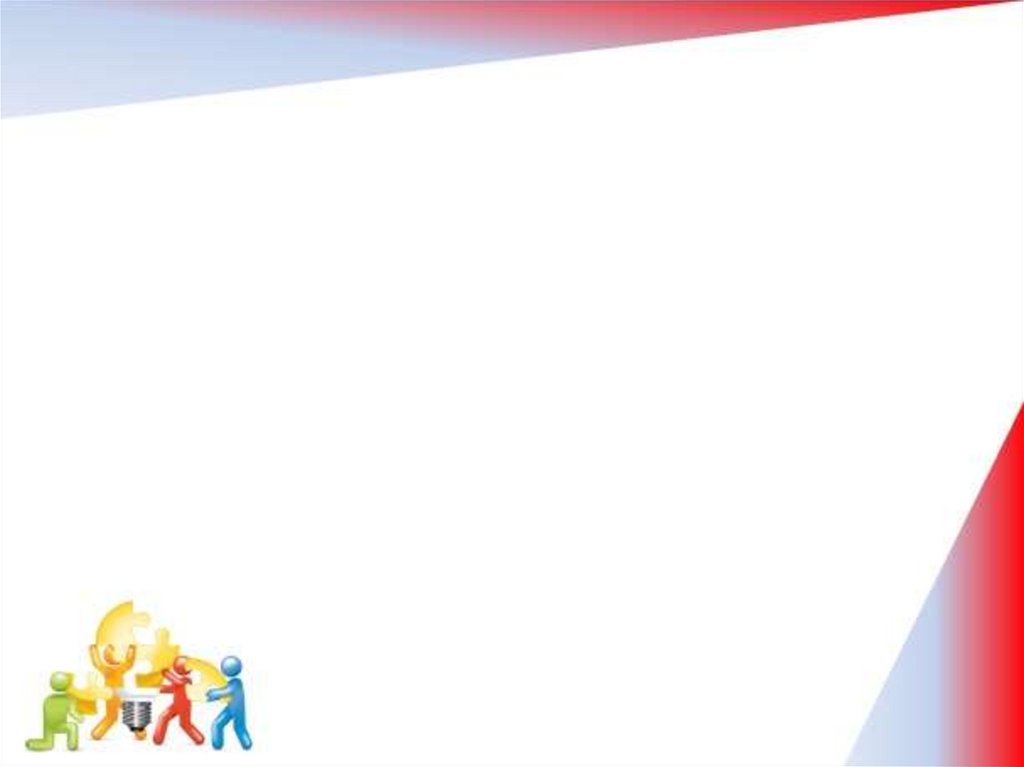 Особенности профориентационной работы с детьми, имеющими ограниченные возможности здоровья:
1. Особенностей умственного и физического развития учащихся;
2. Ограниченный спектр профессий;
3. Несовпадение личных притязаний детей и родителей с существующим перечнем профессий;
4. Недостаточная разработанность методик профориентационной работы с обучающимися с интеллектуальными нарушениями;
5. Низкая конкурентоспособность наших выпускников.
Направления профориентационной работы:
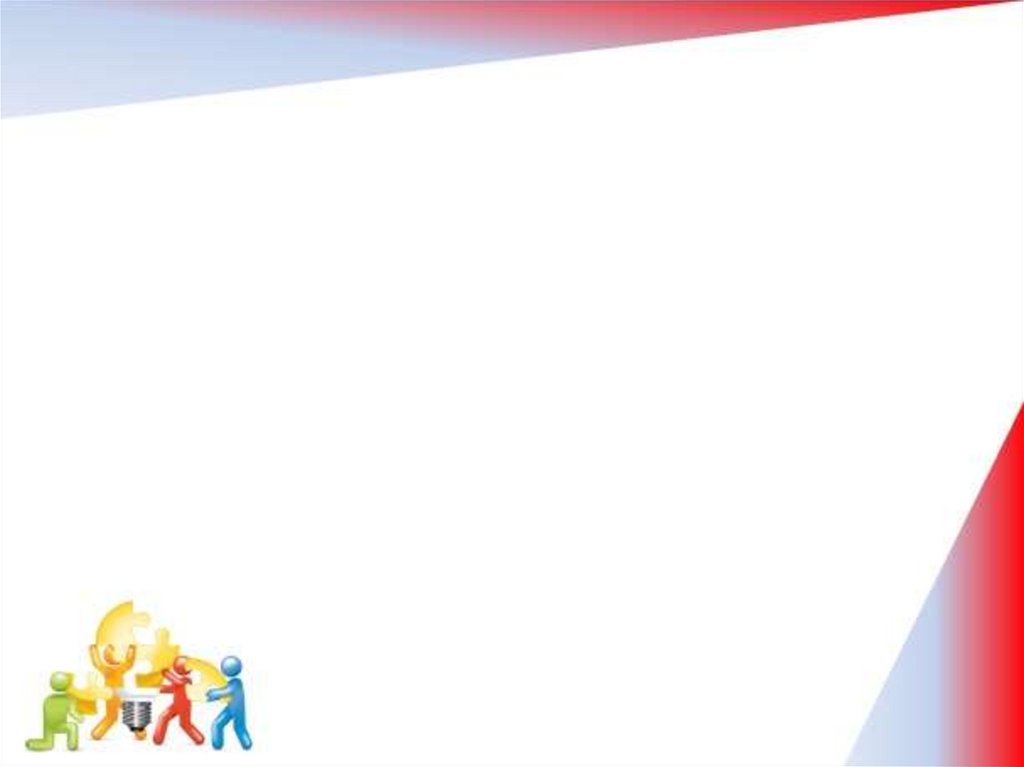 1. Профориентационная диагностика 
2. Реализация программы курса внеурочной деятельности «Билет в будущее» для обучающихся с интеллектуальными нарушениями
3. Реализация плана сетевого взаимодействия школы – интерната с учреждениями профессионального образования города Ярославля, реализующими адаптированные образовательные программы профессионального обучения для инвалидов и лиц с ОВЗ, а именно, с интеллектуальными нарушениями
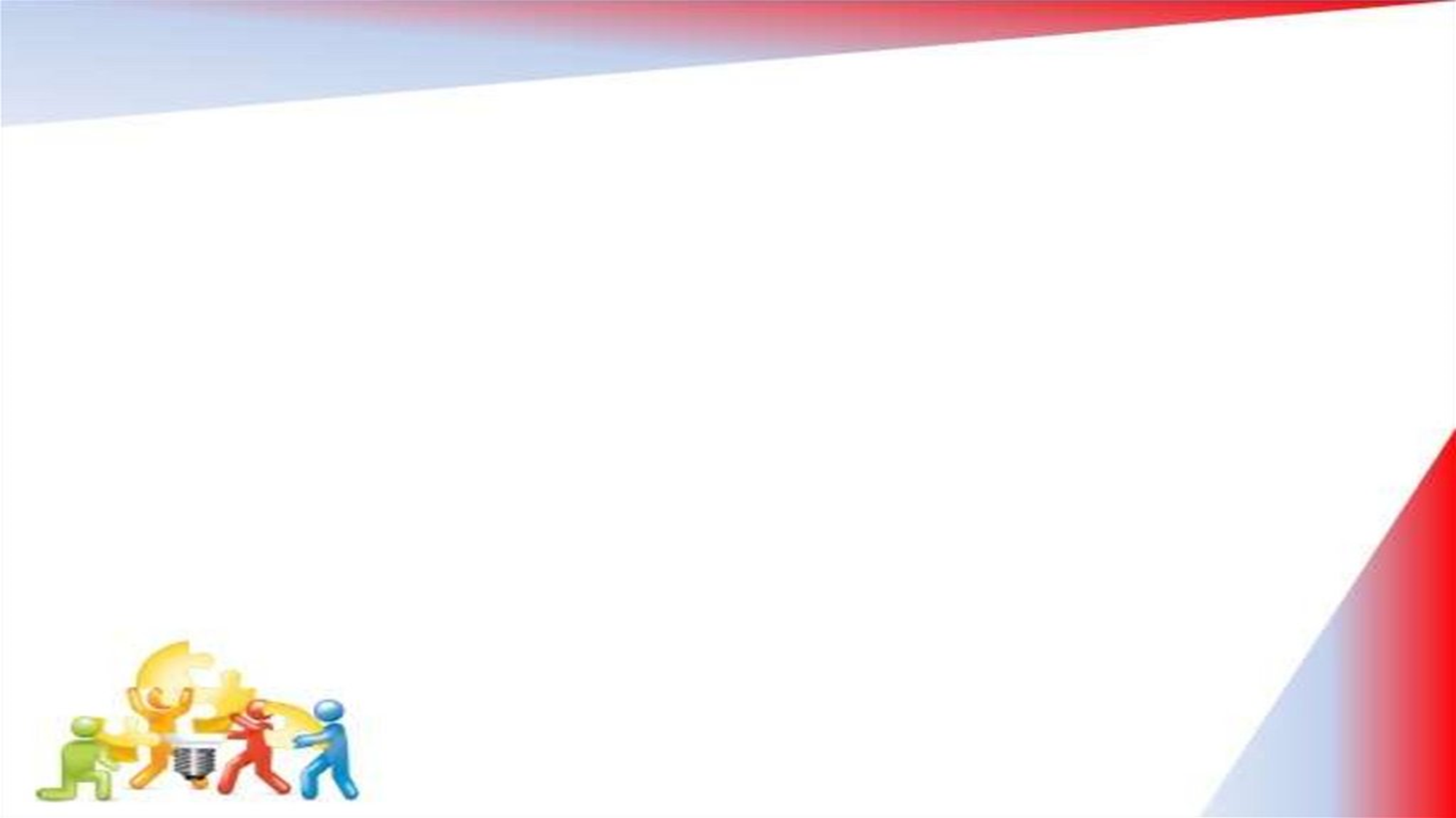 Спасибо за внимание!